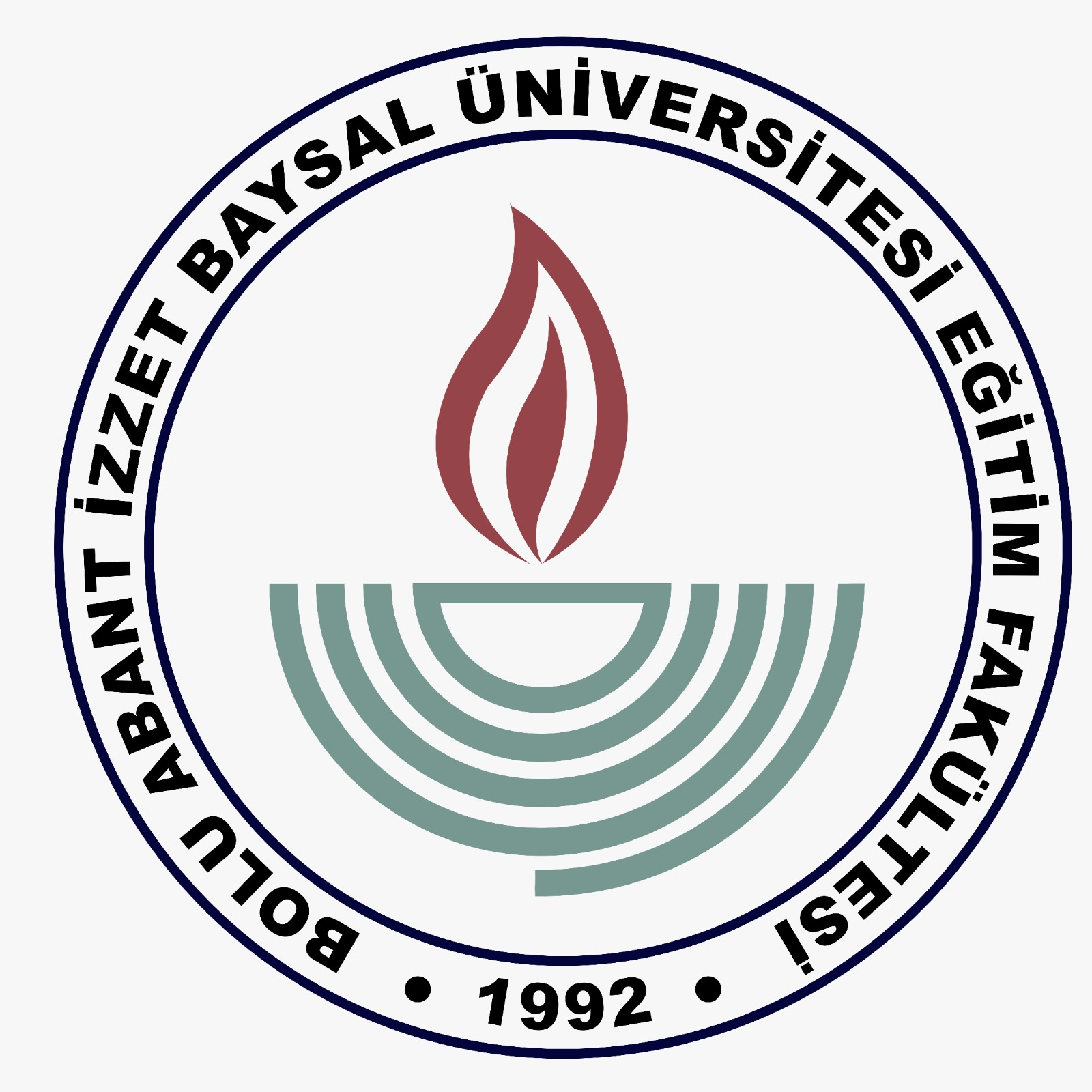 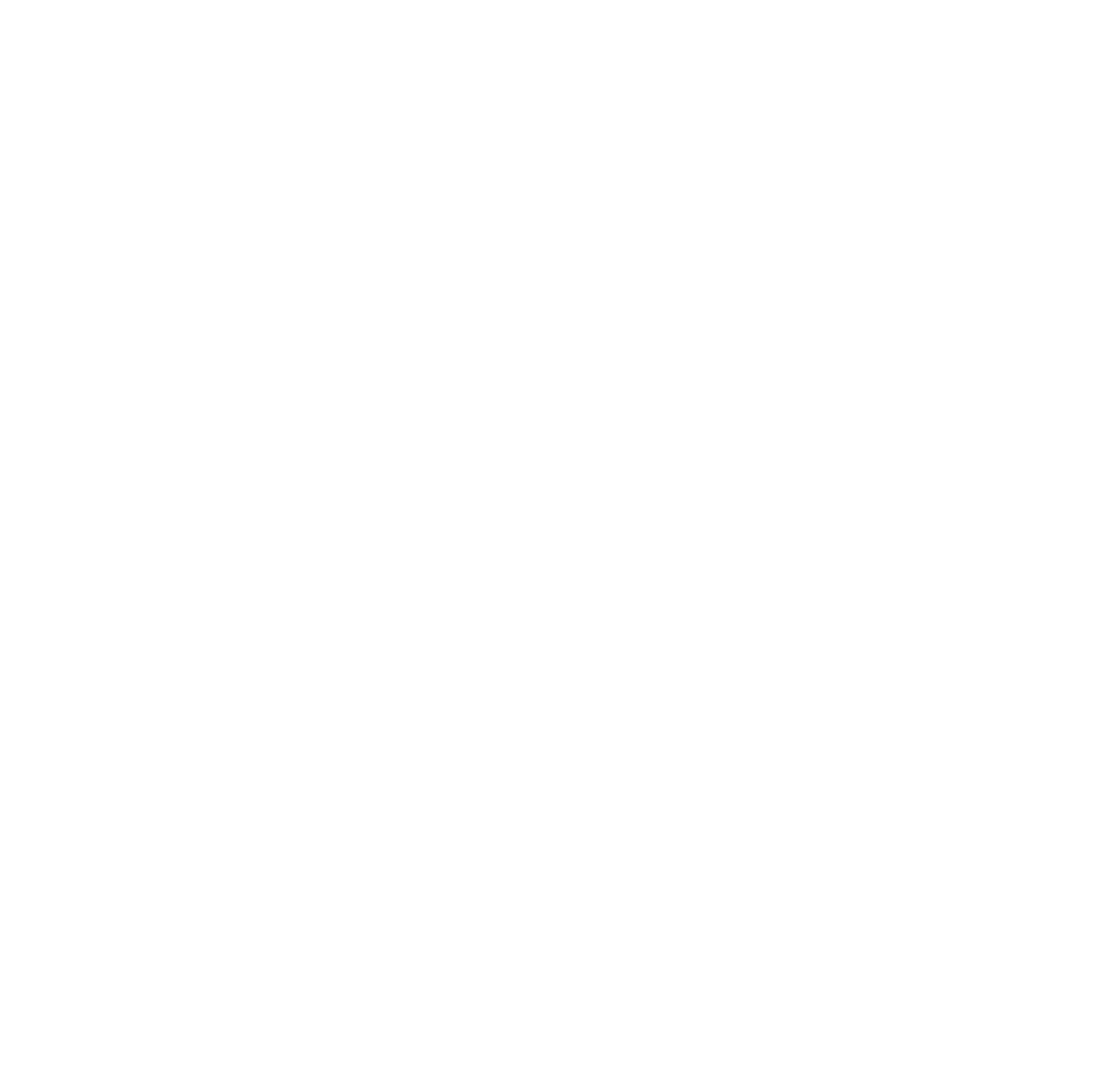 Bolu Abant İzzet Baysal Üniversitesi
Eğitim Fakültesi
01 Ocak-31 Aralık 2023 YılıBirim Faaliyet Raporu Sunumu
Doç. Dr. Sedat Akayoğlu
Eğitim Fakültesi Dekan Yardımcısı
İnsan Kaynakları
Akademik Personel
İnsan Kaynakları
İdari Personel
Öğrenci (Lisans)
Öğrenci (Lisansüstü)
* Tezsiz YL
** Tezsiz 2. Öğretim YL
*** Tezli 2. Öğretim YL
Öğrenci (Lisansüstü)
Fiziksel Yapı
Teknoloji ve Bilişim Altyapısı
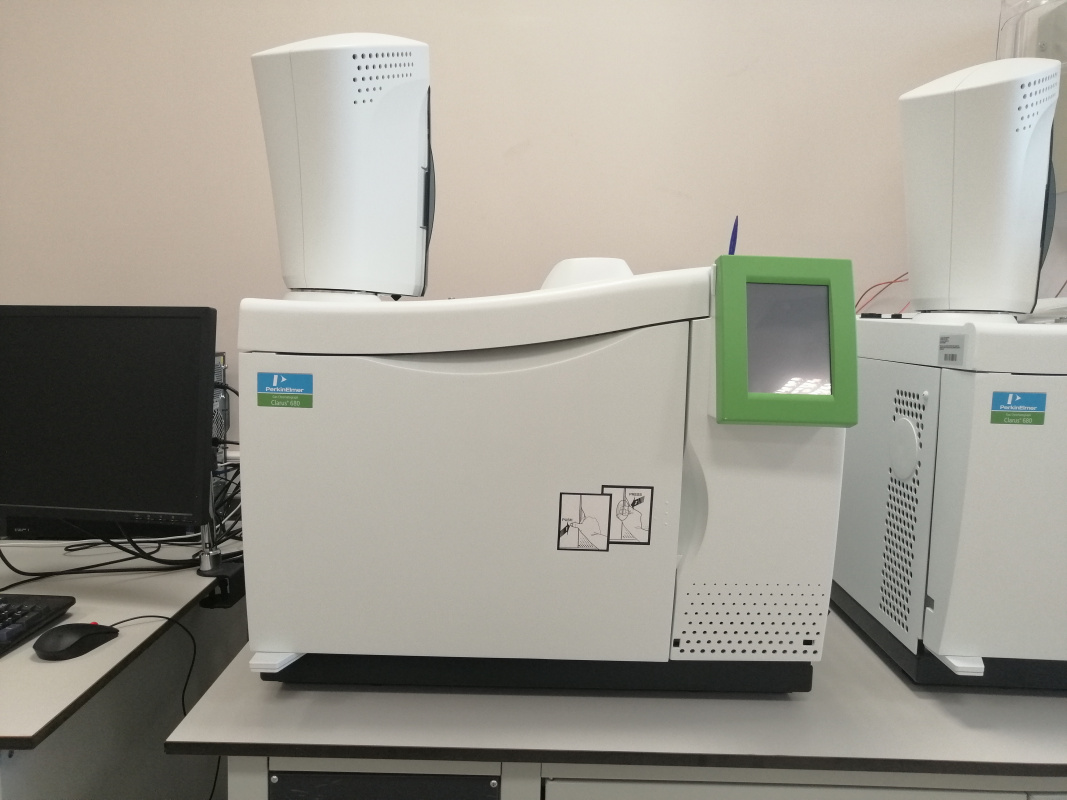 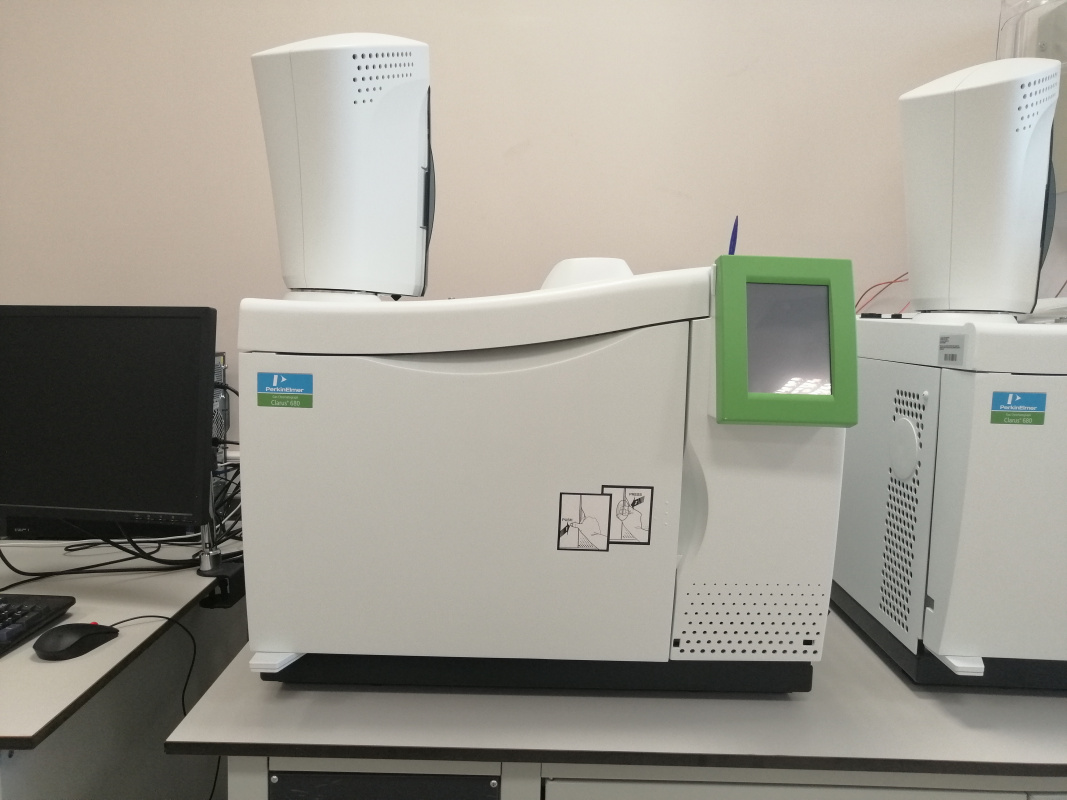 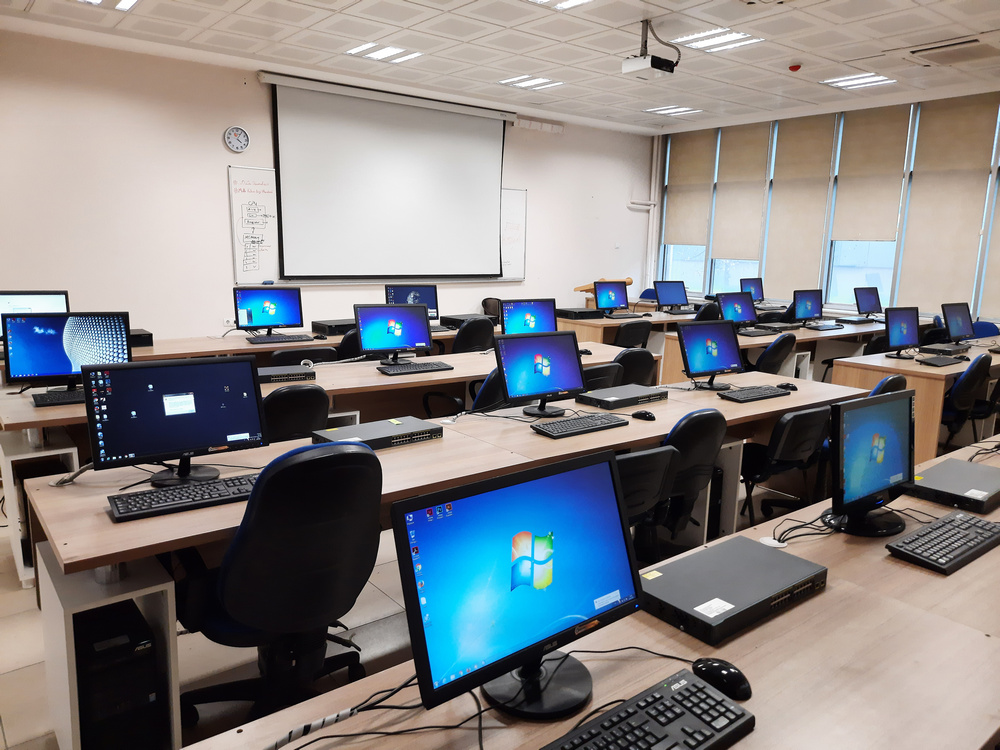 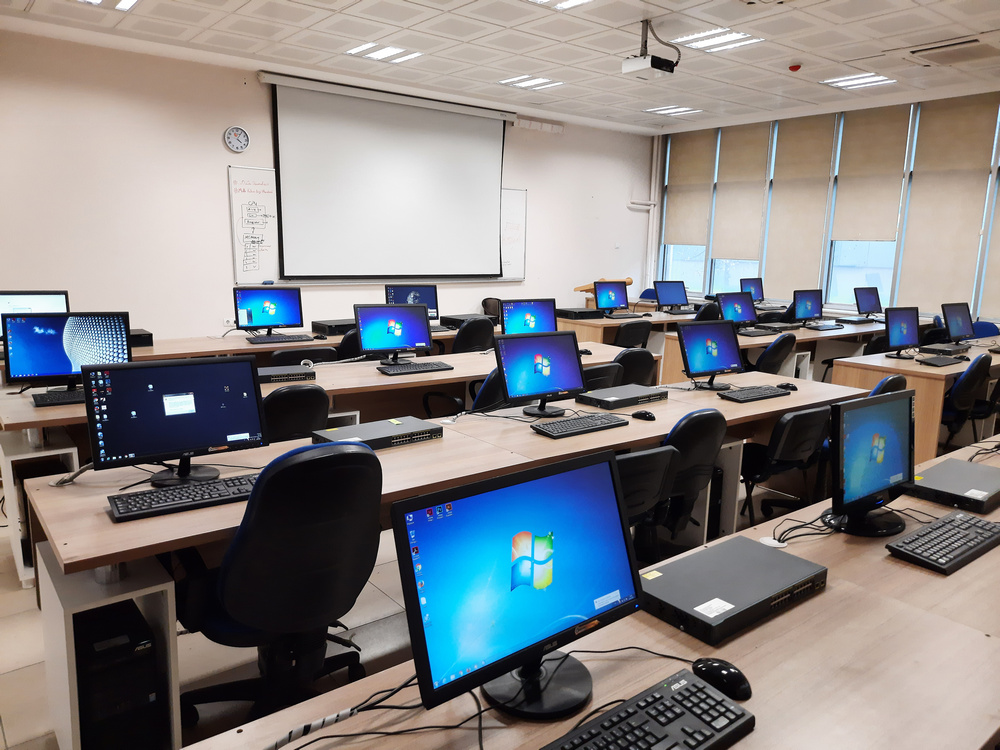 Akademik Faaliyetler/Gelişmeler
Akademik Faaliyetler/Gelişmeler
* Başvuru yapmış olan 4 program bulunmaktadır.
Öğrenci Memnuniyet Anketi
Akademik Personel Memnuniyet Anketi
İdari Personel Memnuniyet Anketi
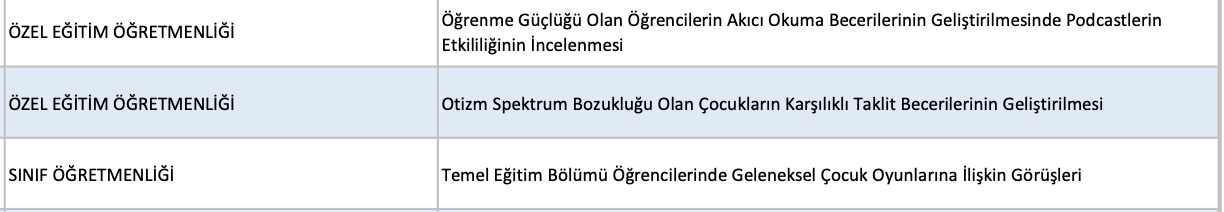 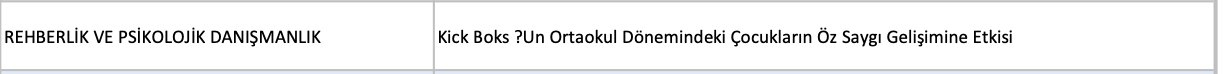 Yürütülen/Devam eden Projeler
Proje Bilgileri
Yayın Bilgileri
Birim Tarafından 2023 Yılında Düzenlenen Etkinlikler
Bütçe Uygulamaları
SWOT (GZFT) Analizi
2024 Yılı İçin Planladığınız Etkinlikler
Yaşadığınız Sorunlar ve İyileştirme Önerileriniz
Teşekkürler